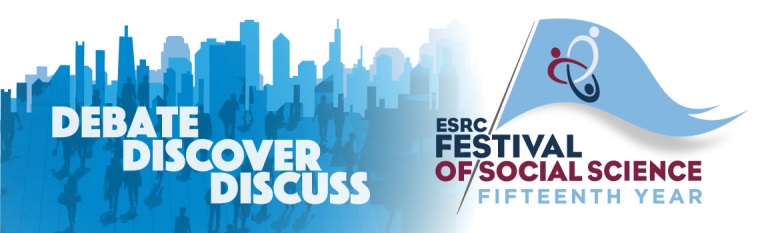 Finance FOR ALL – WHAT DO WE KNOW?
THANKOM ARUN
PROFESSOR OF GLOBAL DEVELOPMENT AND ACOCUNTABILITY ESSEX BUSINESS SCHOOL
07/11/2017
WINTER LIFE.JPG
What percentage of global population do not have access to bank accounts?

0.9 billion
2.5 billion
4 billion
6 billion

Who are they?
Among adults in developing economies living below the $2-a-day poverty line, women are 28 percent less likely than men to have an account at a formal financial institution. 
Among adults in developing economies living below the $2-a-day poverty line, men are 28 percent less likely than women to have an account at a formal financial institution. 

Which one is true?

The rate of unbanked adults is highest in the Middle East and North Africa, at four out of every five adults, followed by Sub-Saharan Africa and South Asia.
Financial Inclusion - Why is it Important?
Participation in the financial sector – Can we live without this? 

Family and friends, cash-on-hand, pawn-brokers, moneylenders 

People pay more for good and services and have less choice!

Impacts of exclusion – financial, but also affect education, employment, health, housing, and overall well-being 

CREDIT ONLY?
Access and use of appropriate financial services, regardless of income

Financially excluded – What do we know about them?

Refugee households are 50% less likely than global population to have an internet enabled phone
----------------Correct/incorrect

How big is the potential financial services market for refugees
a. 5.1 million people
b. 8.1 million people 
c. 11.1 million people
[Speaker Notes: low or unstable incomes, or who have experienced a significant life shock. Lone parents, single pensioners, migrants, long-term sick or disabled people, the long-term unemployed, and households headed by students or part-time workers are some of the groups most commonly excluded from financial services]
In rural parts of many developing nations, what is something banks find hard to come by when helping to open new accounts?

Identification document
Financial literacy
Permanent address 
All of the above


Is this an issue in the UK?
1.71 million adults do not have a bank account

40% of the working age population have less than £100 in savings 

93% of those aged 80 and over do not use internet banking

The average UK household debt stands at £12,887

31% of the population report one or more signs of financial distress 

Source:https://publications.parliament.uk/pa/ld201617/ldselect/ldfinexcl/132/132.pdf
https://www.youtube.com/watch?v=g5IVrGlW7q8